Правила обеспечения безопасности при использовании и содержании ВДГО и ВКГО с учетом изменений с 01.09.2023
1
Основные сокращения по тексту
ВДГО – внутридомовое газовое оборудование
ВКГО – внутриквартирное газовое оборудование
МКД – многоквартирный дом
ОСС – общее собрание собственников
СУГ – сжиженный углеводородный газ (НЕ сжиженный природный газ - СПГ)
ТО – техническое обслуживание
ФЗ – Федеральный закон
ПП – постановление Правительства РФ
ТСЖ - товарищество собственников жилья
УО - управляющая организация
ПУГ - прибор учета газа
и т.д.
2
Правила обеспечения безопасности при использовании и содержании ВДГО и ВКГО с учетом изменений с 01.09.2023
Федеральный закон от 18 марта 2023 г. N 71-ФЗ "О внесении изменений в статьи 2 и 3 ФЗ "О газоснабжении в Российской Федерации" и ЖК РФ"
Постановление Правительства РФ от 29 мая 2023 г. N 859 "О внесении изменений в некоторые акты Правительства РФ и признании утратившим силу подпункта "ж" пункта 4 изменений, которые вносятся в акты Правительства РФ по вопросам обеспечения безопасности при использовании и содержании внутридомового и внутриквартирного газового оборудования, утвержденных постановлением Правительства РФ от 9 сентября 2017 г. N 1091
Приказ Минстроя России от 29.05.2023 N 388/пр "Об утверждении типовых форм договора о техническом обслуживании и ремонте внутридомового газового оборудования в многоквартирном доме, договора о техническом обслуживании внутриквартирного газового оборудования в многоквартирном доме, договора о техническом обслуживании внутридомового газового оборудования в жилом доме"
Приказ Минстроя России от 29.05.2023 N 387/пр «Об утверждении Методических указаний по расчету размера платы за техническое обслуживание внутриквартирного газового оборудования в многоквартирном доме, а также за техническое обслуживание внутридомового газового оборудования в жилом доме»
3
Правила обеспечения безопасности при использовании и содержании ВДГО и ВКГО с учетом изменений с 01.09.2023
Изменения вступают в силу с 01.09.2023 года (ФЗ от 18 марта 2023 г. N 71-ФЗ)
Федеральный закон от 31 марта 1999 г. N 69-ФЗ "О газоснабжении в Российской Федерации"
Жилищный кодекс Российской Федерации от 29 декабря 2004 г. N 188-ФЗ
4
Правила обеспечения безопасности при использовании и содержании ВДГО и ВКГО с учетом изменений с 01.09.2023
Федеральный закон от 31 марта 1999 г. N 69-ФЗ «О газоснабжении в Российской Федерации»
- газораспределительная организация - специализированная организация, которая владеет на праве собственности или ином законном основании газораспределительной сетью и осуществляет регулируемый вид деятельности по оказанию услуг по транспортировке газа по газораспределительным сетям и по технологическому присоединению газоиспользующего оборудования к газораспределительным сетям, обеспечивает подачу газа его потребителям, осуществляет деятельность по техническому обслуживанию и ремонту внутридомового и (или) внутриквартирного газового оборудования*, а также эксплуатацию и развитие газораспределительной системы.
 * - добавили в понятие ГРО
- законодательное и нормативно-правовое регулирование газоснабжения в Российской Федерации основывается на Конституции Российской Федерации, Гражданском кодексе Российской Федерации, Жилищном кодексе Российской Федерации*,….
* - добавили ЖК РФ
5
Правила обеспечения безопасности при использовании и содержании ВДГО и ВКГО с учетом изменений с 01.09.2023
Жилищный кодекс Российской Федерации от 29 декабря 2004 г. N 188-ФЗ
предметом государственного жилищного надзора является соблюдение юридическими лицами, индивидуальными предпринимателями и гражданами обязательных требований, установленных …… законодательством о газоснабжении в Российской Федерации в отношении жилищного фонда…
12) требований к безопасной эксплуатации и техническому обслуживанию внутридомового и (или) внутриквартирного газового оборудования, а также требований к содержанию относящихся к общему имуществу в многоквартирном доме вентиляционных и дымовых каналов;
- предметом муниципального жилищного контроля является соблюдение юридическими лицами, индивидуальными предпринимателями и гражданами обязательных требований, указанных в п. 1 – 12 части 1 настоящей статьи, в отношении муниципального жилищного фонда;
6
Правила обеспечения безопасности при использовании и содержании ВДГО и ВКГО с учетом изменений с 01.09.2023
Жилищный кодекс Российской Федерации от 29 декабря 2004 г. N 188-ФЗ
в случае предоставления в МКД, деятельность по управлению которым осуществляет жилищный кооператив, коммунальной услуги газоснабжения в уставе указанного жилищного кооператива должна быть предусмотрена обязанность заключить со специализированной организацией, определенной ФЗ от 31 марта 1999 года N 69-ФЗ "О газоснабжении в Российской Федерации" и наделенной исключительным правом на осуществление деятельности по техническому обслуживанию и ремонту внутридомового и (или) внутриквартирного газового оборудования (далее - специализированная организация), договор о техническом обслуживании и ремонте внутридомового газового оборудования в многоквартирном доме (если такое оборудование установлено);
в случае предоставления в МКД, деятельность по управлению которым осуществляет ТСЖ, коммунальной услуги газоснабжения в уставе указанного ТСЖ должна быть предусмотрена обязанность заключить со специализированной организацией договор о техническом обслуживании и ремонте внутридомового газового оборудования в многоквартирном доме (если такое оборудование установлено).
7
Правила обеспечения безопасности при использовании и содержании ВДГО и ВКГО с учетом изменений с 01.09.2023
Жилищный кодекс Российской Федерации от 29 декабря 2004 г. N 188-ФЗ
Статья 157.3. Условия предоставления коммунальной услуги газоснабжения
1. Коммунальная услуга газоснабжения собственникам помещений и нанимателям жилых помещений по договорам социального найма, договорам найма жилых помещений жилищного фонда социального использования в МКД, а также собственникам жилых домов предоставляется газоснабжающей организацией при условии обязательного осуществления ТО и ремонта ВДГО в МКД, ТО ВКГО в многоквартирном доме и ТО ВДГО в жилом доме в порядке, предусмотренном настоящим Кодексом.
2. Техническое обслуживание и ремонт внутридомового газового оборудования в многоквартирном доме осуществляются специализированной организацией на основании договора о техническом обслуживании и ремонте внутридомового газового оборудования в многоквартирном доме, заключенного с управляющей организацией, товариществом собственников жилья либо жилищным кооперативом или иным специализированным потребительским кооперативом, а при непосредственном управлении многоквартирным домом - с собственниками помещений в таком доме.
8
Правила обеспечения безопасности при использовании и содержании ВДГО и ВКГО с учетом изменений с 01.09.2023
Жилищный кодекс Российской Федерации от 29 декабря 2004 г. N 188-ФЗ
Статья 157.3. Условия предоставления коммунальной услуги газоснабжения
3. Техническое обслуживание внутриквартирного газового оборудования в многоквартирном доме осуществляется специализированной организацией на основании договора о техническом обслуживании внутриквартирного газового оборудования в многоквартирном доме, заключенного с каждым собственником помещения и нанимателем жилого помещения по договору социального найма, договору найма жилого помещения жилищного фонда социального использования в многоквартирном доме, если общим собранием собственников помещений в данном многоквартирном доме не принято решение об определении лица, которое от имени указанных собственников и нанимателей уполномочено на заключение договора о техническом обслуживании внутриквартирного газового оборудования в многоквартирном доме.
4. Техническое обслуживание и ремонт внутридомового газового оборудования в многоквартирном доме и техническое обслуживание внутриквартирного газового оборудования в этом же многоквартирном доме осуществляются одной специализированной организацией, за исключением случая, установленного ч. 11* настоящей статьи. (* - город Москва)
9
Правила обеспечения безопасности при использовании и содержании ВДГО и ВКГО с учетом изменений с 01.09.2023
Жилищный кодекс Российской Федерации от 29 декабря 2004 г. N 188-ФЗ
Статья 157.3. Условия предоставления коммунальной услуги газоснабжения
5. Техническое обслуживание внутридомового газового оборудования в жилом доме осуществляется на основании договора о техническом обслуживании внутридомового газового оборудования, заключенного собственником жилого дома со специализированной организацией.
6. Специализированная организация осуществляет техническое обслуживание и ремонт внутридомового газового оборудования в многоквартирном доме, техническое обслуживание внутриквартирного газового оборудования в многоквартирном доме и техническое обслуживание внутридомового газового оборудования в жилом доме с соблюдением требований, установленных законодательством о газоснабжении в Российской Федерации.
(здесь не уточнено, кто (ГРО либо иная организация) осуществляет ремонт ВКГО в МКД и ВДГО в жилом доме (домовладении))!!!
10
Правила обеспечения безопасности при использовании и содержании ВДГО и ВКГО с учетом изменений с 01.09.2023
Жилищный кодекс Российской Федерации от 29 декабря 2004 г. N 188-ФЗ
Статья 157.3. Условия предоставления коммунальной услуги газоснабжения
7. Требования к специализированной организации, порядок и условия заключения, изменения и расторжения договора о техническом обслуживании и ремонте внутридомового газового оборудования в многоквартирном доме, договора о техническом обслуживании внутриквартирного газового оборудования в многоквартирном доме, договора о техническом обслуживании внутридомового газового оборудования в жилом доме, минимальный перечень услуг (работ) по техническому обслуживанию и ремонту внутридомового газового оборудования в многоквартирном доме, внутриквартирного газового оборудования в многоквартирном доме и внутридомового газового оборудования в жилом доме, порядок их оказания (выполнения) устанавливаются Правительством Российской Федерации (изменения закреплены ПП РФ от 29 мая 2023 г. N 859 – рассмотрим далее)
8. Типовые формы договоров, указанных в ч. 7 настоящей статьи, утверждаются уполномоченным Правительством Российской Федерации федеральным органом исполнительной власти (типовые формы договоров утверждены, рассмотрим далее).
11
Правила обеспечения безопасности при использовании и содержании ВДГО и ВКГО с учетом изменений с 01.09.2023
Жилищный кодекс Российской Федерации от 29 декабря 2004 г. N 188-ФЗ
Статья 157.3. Условия предоставления коммунальной услуги газоснабжения
9. Размер платы за ТО ВКГО в МКД, а также за ТО ВДГО в жилом доме рассчитывается в порядке, установленном методическими указаниями, утвержденными уполномоченным Правительством Российской Федерации федеральным органом исполнительной власти ( рассмотрим далее)
10. Услуги (работы) по установке, замене или ремонту ВКГО в МКД и ВДГО в жилом доме, не указанные в минимальном перечне услуг (работ) по техническому обслуживанию и ремонту внутридомового газового оборудования в многоквартирном доме, внутриквартирного газового оборудования в многоквартирном доме и внутридомового газового оборудования в жилом доме, предусмотренном ч. 7 настоящей статьи, осуществляются собственником такого оборудования в соответствии с отдельными договорами (не уточнено с кем могут быть заключены такие договоры)
11. В субъекте РФ – г. Москве могут быть установлены особенности организации технического обслуживания и ремонта внутридомового газового оборудования в многоквартирном доме и технического обслуживания внутриквартирного газового оборудования в многоквартирном доме.
12
Правила обеспечения безопасности при использовании и содержании ВДГО и ВКГО с учетом изменений с 01.09.2023
Жилищный кодекс Российской Федерации от 29 декабря 2004 г. N 188-ФЗ
- надлежащее содержание общего имущества собственников помещений в многоквартирном доме должно осуществляться в соответствии с требованиями законодательства Российской Федерации, в том числе в области обеспечения санитарно-эпидемиологического благополучия населения, о техническом регулировании, пожарной безопасности, защите прав потребителей, и должно обеспечивать:
добавили п. 2.1) соблюдение требований к безопасному использованию и содержанию внутридомового газового оборудования в многоквартирном доме (если такое оборудование установлено);
при осуществлении непосредственного управления МКД собственниками помещений в данном доме лица, выполняющие работы по содержанию и ремонту общего имущества в МКД, обеспечивающие… газоснабжение (в том числе поставки бытового газа в баллонах)… несут ответственность перед собственниками помещений в данном доме …в соответствии с…. правилами пользования газом в части обеспечения безопасности при использовании и содержании внутридомового и внутриквартирного газового оборудования при предоставлении коммунальной услуги газоснабжения.
13
Правила обеспечения безопасности при использовании и содержании ВДГО и ВКГО с учетом изменений с 01.09.2023
Жилищный кодекс Российской Федерации от 29 декабря 2004 г. N 188-ФЗ
аналогично внесены изменения по ТСЖ и управляющей организации

в договоре управления многоквартирным домом должны быть указаны: 
5) обязанность управляющей организации заключить со специализированной организацией договор о техническом обслуживании и ремонте внутридомового газового оборудования в многоквартирном доме (если такое оборудование установлено)
14
Правила обеспечения безопасности при использовании и содержании ВДГО и ВКГО с учетом изменений с 01.09.2023
Федеральный закон от 18 марта 2023 г. N 71-ФЗ "О внесении изменений в статьи 2 и 3 Федерального закона "О газоснабжении в Российской Федерации" и Жилищный кодекс Российской Федерации« дополнительно определил:

Федеральный закон вступает в силу с 1 сентября 2023 года.

Договоры о ТО ВДГО, заключенные собственниками жилых домов со специализированными организациями до дня вступления в силу настоящего Федерального закона, действуют до их прекращения или расторжения.
Договоры о ТО ВКГО в МКД, заключенные до дня вступления в силу настоящего Федерального закона, действуют до их прекращения или расторжения, но не позднее 1 января 2024 года.
Договоры о ТО и ремонте ВДГО в МКД, заключенные до дня вступления в силу настоящего Федерального закона, должны быть приведены в соответствие с положениями ЖК РФ (в редакции настоящего ФЗ) до 1 января 2024 года.
15
Правила обеспечения безопасности при использовании и содержании ВДГО и ВКГО с учетом изменений с 01.09.2023
Федеральный закон от 18 марта 2023 г. N 71-ФЗ «О внесении изменений в статьи 2 и 3 Федерального закона "О газоснабжении в Российской Федерации" и Жилищный кодекс Российской Федерации» определил:
Управляющие организации, осуществляющие деятельность по управлению многоквартирными домами, в которых установлено газовое оборудование, обязаны привести договоры управления многоквартирными домами в соответствие с требованиями п. 5 ч. 3 ст. 162  Жилищного кодекса Российской Федерации в течение девяноста дней со дня вступления в силу настоящего Федерального закона (с 01.09.2023 + 90 дней)
Жилищные и жилищно-строительные кооперативы, товарищества собственников жилья, осуществляющие деятельность по управлению многоквартирными домами, в которых установлено газовое оборудование, обязаны привести свои уставы в соответствие с требованиями ч. 1.2 ст. 112 и ч. 2.2 ст. 135 Жилищного кодекса Российской Федерации в течение девяноста дней со дня вступления в силу настоящего Федерального закона. (с 01.09.2023 + 90 дней)
* - пункты и статьи – это обязанности заключения договора на ТО и ремонт ВДГО со специализированной организацией
16
Правила обеспечения безопасности при использовании и содержании ВДГО и ВКГО с учетом изменений с 01.09.2023
Самые значительные изменения (в 6 НПА):

Постановление Правительства РФ от 29 мая 2023 г. N 859 "О внесении изменений в некоторые акты Правительства Российской Федерации и признании утратившим силу подпункта "ж" пункта 4 изменений, которые вносятся в акты Правительства Российской Федерации по вопросам обеспечения безопасности при использовании и содержании внутридомового и внутриквартирного газового оборудования, утвержденных постановлением Правительства Российской Федерации от 9 сентября 2017 г. N 1091
17
Правила обеспечения безопасности при использовании и содержании ВДГО и ВКГО с учетом изменений с 01.09.2023
Изменения вступают в силу с 01.09.2023 года (ПП РФ от 29 мая 2023 г. N 859)
Постановление Правительства РФ от 21 июля 2008 г. N 549 «О порядке поставки газа для обеспечения коммунально-бытовых нужд граждан»
Постановление Правительства РФ от 6 мая 2011 г. N 354 "О предоставлении коммунальных услуг собственникам и пользователям помещений в многоквартирных домах и жилых домов"
Постановление Правительства РФ от 3 апреля 2013 г. N 290 «О минимальном перечне услуг и работ, необходимых для обеспечения надлежащего содержания общего имущества в многоквартирном доме, и порядке их оказания и выполнения»
Правила пользования газом в части обеспечения безопасности при использовании и содержании внутридомового и внутриквартирного газового оборудования при предоставлении коммунальной услуги по газоснабжению, утвержденные постановлением Правительства РФ № 410 от 14.05.2013 г. (далее – Правила)
18
Правила обеспечения безопасности при использовании и содержании ВДГО и ВКГО с учетом изменений с 01.09.2023
Изменения вступают в силу с 01.09.2023 года (ПП РФ от 29 мая 2023 г. N 859)
Постановление Правительства Российской Федерации от 28 октября 2014 г. N 1110 "О лицензировании предпринимательской деятельности по управлению многоквартирными домами«
Постановление Правительства РФ от 30 сентября 2021 г. N 1670 "Об утверждении общих требований к организации и осуществлению регионального государственного жилищного контроля (надзора)"
19
Правила обеспечения безопасности при использовании и содержании ВДГО и ВКГО с учетом изменений с 01.09.2023
Значимые изменения в Постановление Правительства РФ от 21 июля 2008 г. N 549 «О порядке поставки газа для обеспечения коммунально-бытовых нужд граждан»
методологическое обеспечение вместо Ростехнадзора будет осуществлять региональный государственный жилищный контроль (надзор), или муниципальный жилищный контроль
специализированная организация – соответствующая требованиям, установленным Правилами N 410, газораспределительная организация, осуществляющая транспортировку газа до места соединения сети газораспределения с газопроводом, входящим в состав ВДГО, а также осуществляющая деятельность по ТО и ремонту ВДГО в МКД, ТО ВКГО в МКД и ТО ВДГО в жилом доме (домовладении) с соблюдением требований, установленных законодательством о газоснабжении в РФ. В случае, когда в качестве топлива используются сжиженные углеводородные газы, специализированной организацией, с которой может быть заключен договор о ТО и ремонте ВДГО в МКД, договор о ТО ВКГО в МКД или договор о ТО ВДГО в жилом доме (домовладении), может выступать любая ГРО, осуществляющая транспортировку газа по газораспределительным сетям.*
20
Правила обеспечения безопасности при использовании и содержании ВДГО и ВКГО с учетом изменений с 01.09.2023
*Уточнения из анализа действующих НПА:
Национальный стандарт РФ ГОСТ Р 53865-2019 "Системы газораспределительные. Термины и определения" (утв. и введен в действие приказом Федерального агентства по техническому регулированию и метрологии от 20 декабря 2019 г. N 1428-ст):
сеть газораспределения природного газа (Нрк. газораспределительная сеть): технологический комплекс газораспределительной системы, включающий в себя наружные газопроводы и другие сооружения, а также технические и технологические устройства, предназначенный для транспортировки природного газа от источника газа до сети газопотребления.
сеть газораспределения СУГ: наружные газопроводы с техническими устройствами, расположенными на них, предназначенные для транспортировки паровой фазы СУГ от запорной арматуры, установленной на выходе из редукционной головки резервуарной установки или испарителя, до сети газопотребления СУГ.
Вывод: по аналогии с природным газом, под «любой ГРО» подразумевается организация, транспортирующая газ (СУГ) «по своим сетям СУГ»
21
Правила обеспечения безопасности при использовании и содержании ВДГО и ВКГО с учетом изменений с 01.09.2023
Значимые изменения в Постановление Правительства РФ от 21 июля 2008 г. N 549 «О порядке поставки газа для обеспечения коммунально-бытовых нужд граждан»
изменения в ряд пунктов по документам-приложениям к оферте, к договору и т.д. в части уточнения вида работ (ТО и ремонт) к видам газового оборудования (ВДГО, ВКГО и ВДГО в жилом доме)
добавили право Поставщика газа: запрашивать у абонента копию действующего договора о ТО и ремонте ВДГО в МКД, и (или) договора о ТО ВКГО в МКД, и (или) договора о ТО ВДГО в жилом доме (домовладении)
демонтаж ПУГ для проведения поверки или ремонта осуществляется специализированной организацией по договору о ТО и ремонте ВДГО в МКД, и (или) договору о ТО ВКГО в МКД, и (или) договору о ТО ВДГО в жилом доме (домовладении), а также лицом, осуществляющим работы по договору на установку, и (или) замену, и (или) ремонт ВКГО в МКД и (или) ВДГО в жилом доме (домовладении)….
22
Правила обеспечения безопасности при использовании и содержании ВДГО и ВКГО с учетом изменений с 01.09.2023
Значимые изменения в Правила предоставления коммунальных услуг собственникам и пользователям помещений в многоквартирных домах и жилых домов, утвержденных постановлением Правительства Российской Федерации от 6 мая 2011 г. N 354:
дополнили пункт 131 следующим: ТО ВКГО в МКД осуществляется специализированной организацией на основании договора о ТО ВКГО в МКД, заключенного с каждым собственником помещения и нанимателем жилого помещения по договору социального найма, договору найма жилого помещения жилищного фонда социального использования в МКД, если ОСС помещений в данном МКД не принято решение об определении лица, которое от имени указанных собственников и нанимателей уполномочено на заключение договора о ТО ВКГО в МКД (относительно ввели возможность заключения договора уполномоченным лицом);
в отношении внутридомового газового оборудования в жилом доме (домовладении) - по договору с собственником жилого дома (домовладения) (упростили: убрали нанимателей, капитальный ремонт и т.д.);
23
Правила обеспечения безопасности при использовании и содержании ВДГО и ВКГО с учетом изменений с 01.09.2023
Значимые изменения в Правила предоставления коммунальных услуг собственникам и пользователям помещений в многоквартирных домах и жилых домов, утвержденных постановлением Правительства Российской Федерации от 6 мая 2011 г. N 354:
расширен (уточнен) перечень оснований для приостановления подачи газа потребителю, внесли ссылку на п. 115 Правил 354 и добавили Правила 549;
работы по приостановлению и возобновлению подачи газа потребителю проводятся специализированной организацией, осуществляющей техническое обслуживание и ремонт внутридомового газового оборудования в многоквартирном доме, техническое обслуживание внутриквартирного газового оборудования в многоквартирном доме или внутридомового газового оборудования в жилом доме (домовладении) 
(ранее была специализированная организация и ГРО)
24
Правила обеспечения безопасности при использовании и содержании ВДГО и ВКГО с учетом изменений с 01.09.2023
Значимые изменения в постановление Правительства Российской Федерации от 3 апреля 2013 г. N 290 "О минимальном перечне услуг и работ, необходимых для обеспечения надлежащего содержания общего имущества в многоквартирном доме, и порядке их оказания и выполнения":
расширен (уточнен) перечень оснований для приостановления подачи газа потребителю, внесли ссылку на п. 115 Правил 354 и добавили Правила 549;
добавили работы, выполняемые в целях надлежащего содержания дымовых и вентиляционных каналов в МКД с газом: 
	проверка состояния и функционирования (наличия тяги) дымовых и 	вентиляционных каналов при приемке каналов в эксплуатацию при 	газификации здания, при подключении нового газоиспользующего 	оборудования, при переустройстве и ремонте каналов
25
Правила обеспечения безопасности при использовании и содержании ВДГО и ВКГО с учетом изменений с 01.09.2023
Значимые изменения в постановление Правительства Российской Федерации от 3 апреля 2013 г. N 290 "О минимальном перечне услуг и работ, необходимых для обеспечения надлежащего содержания общего имущества в многоквартирном доме, и порядке их оказания и выполнения":
- проверка состояния и функционирования (наличия тяги) дымовых и вентиляционных каналов в процессе эксплуатации каналов (периодическая проверка) - не реже 3 раз в год (в период с августа по сентябрь, с декабря по февраль, с апреля по июнь), при этом очередная проверка дымовых и вентиляционных каналов должна быть проведена не ранее чем в третьем месяце и не позднее чем в четвертом месяце после месяца проведения предыдущей проверки (фактически исключены март, июль, октябрь и ноябрь);
- очистка и (или) ремонт дымовых и вентиляционных каналов при отсутствии тяги, выявленном в процессе эксплуатации, при техническом обслуживании и ремонте внутридомового и (или) внутриквартирного газового оборудования, техническом диагностировании газопроводов, входящих в состав внутридомового и (или) внутриквартирного газового оборудования, и аварийно-диспетчерском обеспечении внутридомового и (или) внутриквартирного газового оборудования.
26
Правила обеспечения безопасности при использовании и содержании ВДГО и ВКГО с учетом изменений с 01.09.2023
Значимые изменения в постановление Правительства Российской Федерации от 14 мая 2013 г. N 410 "О мерах по обеспечению безопасности при использовании и содержании внутридомового и внутриквартирного газового оборудования":
Правила устанавливают …….в том числе требования к специализированной организации, ……….;
в субъекте РФ - городе Москве могут быть установлены особенности организации ТО и ремонта ВДГО в МКД и ТО ВКГО в МКД
"заказчик" - юридическое лицо…. (понятие в этой части не изменилось)….физическое лицо (гражданин), являющееся собственником* помещения или нанимателем жилого помещения по договору социального найма, договору найма жилого помещения жилищного фонда социального использования в многоквартирном доме или собственником жилого дома (домовладения), выступающие стороной договора о ТО ВДГО и ремонте в МКД, договора о ТО ВКГО в МКД или договора о ТО ВДГО в жилом доме (домовладении)….
* - слово «пользователем» убрали, добавили нанимателем
27
Правила обеспечения безопасности при использовании и содержании ВДГО и ВКГО с учетом изменений с 01.09.2023
- "исполнитель" - специализированная организация, которая на основании договора о техническом обслуживании и ремонте внутридомового газового оборудования в многоквартирном доме или договора о техническом обслуживании внутриквартирного газового оборудования в многоквартирном доме, или договора о техническом обслуживании внутридомового газового оборудования в жилом доме (домовладении), являющихся смешанными договорами, содержащими элементы договора подряда и договора возмездного оказания услуг, приняла на себя обязательства по выполнению работ (оказанию услуг), предусмотренных договором о техническом обслуживании и ремонте внутридомового газового оборудования в многоквартирном доме, или договором о техническом обслуживании внутриквартирного газового оборудования в многоквартирном доме, или договором о техническом обслуживании внутридомового газового оборудования в жилом доме (домовладении)
28
Правила обеспечения безопасности при использовании и содержании ВДГО и ВКГО с учетом изменений с 01.09.2023
"специализированная организация" - соответствующая требованиям, установленным Правилами 410, газораспределительная организация, осуществляющая транспортировку газа до места соединения сети газораспределения с газопроводом, входящим в состав ВДГО, а также осуществляющая деятельность по ТО и ремонту ВДГО в МКД, ТО ВКГО в МКД и ТО ВДГО в жилом доме (домовладении) с соблюдением требований, установленных законодательством о газоснабжении в РФ;
добавили: информация о проведении работ по проверке технического состояния, очистке и ремонту дымовых и вентиляционных каналов МКД должна размещаться на официальных сайтах лиц, осуществляющих деятельность по управлению МКД, а при непосредственном способе управления МКД - на информационных стендах в местах общего пользования в МКД лицом, определенным решением ОСС помещений в МКД и выступающим от их имени при заключении и выполнении условий договора о ТО и ремонте ВДГО в МКД и договора о ТО ВКГО в МКД.
29
Правила обеспечения безопасности при использовании и содержании ВДГО и ВКГО с учетом изменений с 01.09.2023
лица, …, обязаны в течение 10 дней представлять информацию о проведении работ по проверке технического состояния, очистке и ремонту дымовых и вентиляционных каналов МКД по запросу исполнителя, жилищной инспекции или муниципального жилищного контроля;
работы по техническому обслуживанию и ремонту ….выполняются специализированной организацией … на основании договора …..по типовым формам договоров, утвержденным Министерством строительства и жилищно-коммунального хозяйства Российской Федерации;
перечень работ…..должен предусматривать ТО и ремонт (применительно к внутридомовому газовому оборудованию в многоквартирном доме) всего газового оборудования заказчика и не может быть менее минимального перечня услуг (работ) по ТО и ремонту согласно приложению;
ТО и ремонт внутридомового газового оборудования в многоквартирном доме и техническое обслуживание внутриквартирного газового оборудования в этом же многоквартирном доме осуществляются одной специализированной организацией….;
30
Правила обеспечения безопасности при использовании и содержании ВДГО и ВКГО с учетом изменений с 01.09.2023
работы по техническому диагностированию газопроводов, входящих в состав ВДГО и (или) ВКГО, осуществляются в отношении газопроводов, отработавших сроки эксплуатации, установленные проектной документацией, а при их отсутствии - 30 лет со дня ввода газопровода в эксплуатацию;
добавили в части заключения договора: в домовладении - собственником домовладения;
надлежащее содержание дымовых и вентиляционных каналов обеспечивается в жилом доме (домовладении) путем проверки состояния и функционирования дымовых и вентиляционных каналов, при необходимости их очистки и (или) ремонта организацией, осуществляющей указанные работы по договору с собственником жилого дома (домовладения);
31
Правила обеспечения безопасности при использовании и содержании ВДГО и ВКГО с учетом изменений с 01.09.2023
организация проводит работы…в процессе эксплуатации дымовых и вентиляционных каналов (периодическая проверка) - не реже 3 раз в год (в период с августа по сентябрь, с декабря по февраль, с апреля по июнь), при этом очередная проверка дымовых и вентиляционных каналов должна быть проведена не ранее чем в третьем месяце и не позднее чем в четвертом месяце после месяца проведения предыдущей проверки с обязательным уведомлением организацией, указанной в п. 11 настоящих Правил, специализированной организации и заказчика либо его уполномоченных представителей;
результаты проверки состояния и функционирования дымовых и вентиляционных каналов фиксируются организацией, осуществляющей такую проверку, в акте обследования дымовых и вентиляционных каналов, содержащем заключение об их работоспособности. Заказчик ежегодно при очередном техническом обслуживании внутридомового и (или) внутриквартирного газового оборудования представляет указанные акты исполнителю
32
Правила обеспечения безопасности при использовании и содержании ВДГО и ВКГО с учетом изменений с 01.09.2023
- договор о ТО и ремонту ВДГО в МКД, ТО ВКГО в МКД и ТО ВДГО в жилом доме (домовладении) являются публичными и заключаются в порядке, установленном Гражданским кодексом Российской Федерации, Жилищным кодексом Российской Федерации и Правилами 410.
- договор о ТО ВКГО в МКД от имени всех собственников помещений или нанимателей жилых помещений по договорам социального найма, договорам найма жилых помещений жилищного фонда социального использования в МКД может быть заключен лицом, определенным решением общего собрания собственников помещений в данном МКД.
(убрали УО, ТСЖ, «в качестве агентов...» и т.д.))
33
Правила обеспечения безопасности при использовании и содержании ВДГО и ВКГО с учетом изменений с 01.09.2023
- для заключения договора о ТО и ремонте ВДГО в МКД, ТО ВКГО в МКД и ТО ВДГО в жилом доме (домовладении) заявитель, имеющий намерение выступить заказчиком по соответствующему договору, направляет в специализированную организацию заявку (оферту) в письменной форме, которая должна содержать в том числе следующие сведения:
информация о заявителе (для гражданина - ФИО, дата и место рождения, место жительства, реквизиты основного документа, удостоверяющего личность, а также страховой номер индивидуального лицевого счета, идентификационный номер налогоплательщика; для индивидуального предпринимателя - ФИО, дата и место рождения, место жительства, реквизиты основного документа, удостоверяющего личность, а также страховой номер индивидуального лицевого счета, идентификационный номер налогоплательщика, основной государственный регистрационный номер индивидуального предпринимателя; для юридического лица - наименование, место нахождения;
б) адрес жилого дома (домовладения) или МКД с указанием всех помещений* такого жилого дома (домовладения) или МКД, в которых размещено ВДГО и (или) ВКГО, ТО которого необходимо осуществлять;
* - было «квартир»
34
Правила обеспечения безопасности при использовании и содержании ВДГО и ВКГО с учетом изменений с 01.09.2023
- к заявке (оферте) прилагаются следующие документы:
а) копия основного документа, удостоверяющего личность, - для заявителя-гражданина либо копии учредительных документов, заверенные государственным органом, осуществляющим ведение Единого государственного реестра юридических лиц, или нотариусом, - для заявителя - юридического лица, либо копия выписки из единого государственного реестра индивидуальных предпринимателей - для заявителя - индивидуального предпринимателя
- добавили пункт: копия акта о выполнении работ по техническому диагностированию газопроводов, входящих в состав внутридомового и (или) внутриквартирного газового оборудования, если такое техническое диагностирование проводилось по основаниям, предусмотренным Правилами 410
35
Правила обеспечения безопасности при использовании и содержании ВДГО и ВКГО с учетом изменений с 01.09.2023
- документами, подтверждающими право заявителя - юридического лица, индивидуального предпринимателя на заключение договора о ТО и ремонте внутридомового газового оборудования в многоквартирном доме, являются:
для УО практически уточнены понятия-основания (договоры, решения ОСС, решения ОМС, протоколы конкурса и т.п.);
для ТСЖ, кооперативов: для товарищества или кооператива - протокол общего собрания собственников помещений* в многоквартирном доме, содержащий решение о выборе в качестве способа управления многоквартирным домом управление товариществом или кооперативом
* - было «членов товарищества или кооператива»
документом, подтверждающим право лица на заключение договора о ТО ВКГО в МКД от имени всех собственников помещений и нанимателей жилых помещений по договорам социального найма, договорам найма жилых помещений жилищного фонда социального использования в МКД в соответствии с п. 17 Правил 410, является протокол общего собрания собственников помещений в данном многоквартирном доме, содержащий решение об определении указанного лица.
36
Правила обеспечения безопасности при использовании и содержании ВДГО и ВКГО с учетом изменений с 01.09.2023
- по результатам проверки, предусмотренной п.26 Правил 410, и при отсутствии замечаний к приложенным к заявке (оферте) документам специализированная организация составляет и подписывает со своей стороны договор о техническом обслуживании и ремонте внутридомового газового оборудования в многоквартирном доме, договор о техническом обслуживании внутриквартирного газового оборудования в многоквартирном доме или договор о техническом обслуживании внутридомового газового оборудования в жилом доме (домовладении). После подписания соответствующего договора специализированная организация направляет заявителю подписанный договор в 2 экземплярах почтовым отправлением с уведомлением о вручении (исключена возможность личного вручения под роспись)
- добавили п. 31 1: в отсутствие договора о ТО и ремонте ВДГО в МКД, договора о ТО ВКГО в МКД или договора о ТО ВДГО в жилом доме (домовладении) специализированная организация вправе инициировать перед поставщиком газа приостановление им своих обязательств по поставке газа по основанию, предусмотренному пп. е п. 45 Правил 549 (отсутствие договора на ТО ВДГО….).
37
Правила обеспечения безопасности при использовании и содержании ВДГО и ВКГО с учетом изменений с 01.09.2023
- лицо, выступающее на стороне заказчика, вправе отказаться от заключения договора о ТО ВКГО в МКД или договора о ТО ВДГО  в жилом доме (домовладении) и не может быть понуждено к его заключению в следующих случаях:
- а) если от имени собственника помещения или нанимателя жилого помещения по договору социального найма, договору найма жилого помещения жилищного фонда социального использования в МКД договор о техническом обслуживании внутриквартирного газового оборудования в многоквартирном доме уже заключен лицом, указанным в п. 17 Правил 410 (решением ОСС);
б) если собственником жилого дома (домовладения) договор о ТО ВДГО в жилом доме (домовладении) уже заключен с другой специализированной организацией (при использовании в качестве топлива СУГ);
в) если подача газа на ВКГО в МКД или внутридомовое газовое оборудование* не осуществляется в связи с отсутствием договора поставки газа с поставщиком газа или расторжением такого договора в порядке, предусмотренном Правилами 549 
* - далее пропущено слово «домовладения», т.е. распространяется и на МКД
38
Правила обеспечения безопасности при использовании и содержании ВДГО и ВКГО с учетом изменений с 01.09.2023
- управляющая организация, товарищество или кооператив, выступающие на стороне заказчика, вправе отказаться от заключения договора о техническом обслуживании внутриквартирного газового оборудования в многоквартирном доме и не могут быть понуждены к его заключению в случае, если управляющая организация, товарищество или кооператив не определены решением общего собрания собственников помещений в многоквартирном доме в качестве лица, указанного в п.17 настоящих Правил 
(стало более конкретно, без «в качестве агентов и т.д.»
39
Правила обеспечения безопасности при использовании и содержании ВДГО и ВКГО с учетом изменений с 01.09.2023
- договор о техническом обслуживании и ремонте внутридомового газового оборудования в многоквартирном доме, договор о техническом обслуживании внутриквартирного газового оборудования в многоквартирном доме, договор о техническом обслуживании внутридомового газового оборудования в жилом доме (домовладении) заключаются в письменной форме по типовым формам договоров, утвержденным Министерством строительства и жилищно-коммунального хозяйства Российской Федерации, на срок не менее 3 лет и вступают в силу со дня их подписания последней из подписывающих сторон соответствующего договора, если иной срок вступления в силу не указан в договоре.
Договор о техническом обслуживании и ремонте внутридомового газового оборудования в многоквартирном доме, договор о техническом обслуживании внутриквартирного газового оборудования в многоквартирном доме или договор о техническом обслуживании внутридомового газового оборудования в жилом доме (домовладении) может быть расторгнут в порядке, установленном гражданским законодательством Российской Федерации и настоящими Правилами.
40
Правила обеспечения безопасности при использовании и содержании ВДГО и ВКГО с учетом изменений с 01.09.2023
- специализированная организация обязана направить поставщику газа уведомление о заключенных или прекративших действие договорах о техническом обслуживании и ремонте внутридомового газового оборудования в многоквартирном доме, договорах о техническом обслуживании внутриквартирного газового оборудования в многоквартирном доме или договорах о техническом обслуживании внутридомового газового оборудования в жилом доме (домовладении) в течение 30 календарных дней со дня заключения или прекращения действия таких договоров путем направления электронных или почтовых сообщений, а также иными доступными способами, позволяющими установить факт получения поставщиком газа такого уведомления.
(т.е. поставщик газа фактически будет получать сведения о наличии договоров на ТО и ремонт, ТО….от специализированной организации)
41
Правила обеспечения безопасности при использовании и содержании ВДГО и ВКГО с учетом изменений с 01.09.2023
- размер платы за ТО и ремонт ВДГО в МКД, а также за не указанные в минимальном перечне услуг (работ) по техническому обслуживанию и ремонту внутридомового газового оборудования в многоквартирном доме, внутриквартирного газового оборудования в многоквартирном доме и внутридомового газового оборудования в жилом доме, предусмотренном приложением к настоящим Правилам, услуги (работы) по установке, замене или ремонту внутриквартирного газового оборудования в многоквартирном доме определяется в соответствии с договором на оказание (выполнение) указанных услуг (работ)*
Не соответствует формулировка 71-ФЗ: услуги (работы) по установке, замене или ремонту внутриквартирного газового оборудования в многоквартирном доме и внутридомового газового оборудования в жилом доме, не указанные в минимальном перечне услуг (работ) по техническому обслуживанию и ремонту внутридомового газового оборудования в многоквартирном доме, внутриквартирного газового оборудования в многоквартирном доме и внутридомового газового оборудования в жилом доме, предусмотренном ч. 7 настоящей статьи, осуществляются собственником такого оборудования в соответствии с отдельными договорами. *
42
Правила обеспечения безопасности при использовании и содержании ВДГО и ВКГО с учетом изменений с 01.09.2023
- размер платы за техническое обслуживание внутриквартирного газового оборудования в многоквартирном доме, а также за техническое обслуживание внутридомового газового оборудования в жилом доме рассчитывается исполнителем в порядке, установленном методическими указаниями*, утвержденными Министерством строительства и жилищно-коммунального хозяйства Российской Федерации.
* - соответствует ранее принятому 71-ФЗ, рассмотрим позднее указания, обязательные для исполнения
43
Правила обеспечения безопасности при использовании и содержании ВДГО и ВКГО с учетом изменений с 01.09.2023
- заказчик обязан: а) оплачивать работы (услуги) по техническому обслуживанию внутридомового газового оборудования в многоквартирном доме, техническому обслуживанию внутриквартирного газового оборудования в многоквартирном доме или техническому обслуживанию внутридомового газового оборудования в жилом доме (домовладении), а также работы по ремонту внутридомового газового оборудования в многоквартирном доме в установленные сроки и в полном объеме; (обратите внимание – здесь нет обязанности по оплате за ремонт ВКГО в МКД и ВДГО в жилом доме)
исполнитель обязан
а) (убрали приборное обследование газопроводов раз в 3 года и добавили..) проверка состояния изоляционных покрытий стальных подземных газопроводов приборным методом - первый раз в течение одного года с даты заключения договора о техническом обслуживании и ремонте внутридомового газового оборудования в многоквартирном доме или договора о техническом обслуживании внутридомового газового оборудования в жилом доме (домовладении), в дальнейшем - не реже 1 раза в 5 лет;
проверка герметичности подземных газопроводов – срок аналогичен вышеуказанному;
44
Правила обеспечения безопасности при использовании и содержании ВДГО и ВКГО с учетом изменений с 01.09.2023
- исполнитель обязан
б) осуществлять ежегодное техническое обслуживание внутридомового и (или) внутриквартирного газового оборудования с учетом минимального перечня услуг (работ) по техническому обслуживанию и ремонту внутридомового газового оборудования в многоквартирном доме, внутриквартирного газового оборудования в многоквартирном доме и внутридомового газового оборудования в жилом доме, предусмотренного приложением к настоящим Правилам. При этом первое техническое обслуживание должно быть проведено в течение 12 месяцев* с даты заключения договора о техническом обслуживании и ремонте внутридомового газового оборудования в многоквартирном доме, договора о техническом обслуживании внутриквартирного газового оборудования в многоквартирном доме или договора о техническом обслуживании внутридомового газового оборудования в жилом доме (домовладении), далее - 1 раз в течение 12 месяцев с даты последнего технического обслуживания;
* - имеет место быть риск проведения ТО позднее 12 месяцев с даты последнего ТО
45
Правила обеспечения безопасности при использовании и содержании ВДГО и ВКГО с учетом изменений с 01.09.2023
- исполнитель обязан:
г) при очередном техническом обслуживании внутридомового* или внутриквартирного газового оборудования в многоквартирном доме проводить инструктаж заказчика по безопасному использованию газа при удовлетворении коммунально-бытовых нужд, который осуществляется в устной форме с передачей (непосредственно после проведения инструктажа) заказчику копии инструкции по безопасному использованию газа при удовлетворении коммунально-бытовых нужд на бумажном носителе и (или) в электронной форме (в случае утраты заказчиком копии указанной инструкции) путем вручения заказчику материального носителя, отправки на адрес электронной почты заказчика или указания в подписываемом заказчиком и исполнителем акте адреса размещения указанной инструкции на сайте специализированной организации в информационно-телекоммуникационной сети "Интернет". Факт передачи копии указанной инструкции и проведения указанного инструктажа фиксируется в акте, подписываемом заказчиком и исполнителем;
* - дублирует обязанность ежегодного инструктажа УО от СО по Инструкции 1614/пр, т.е. при каждом ТО ВДГО в МКД надо инструктировать УО
46
Правила обеспечения безопасности при использовании и содержании ВДГО и ВКГО с учетом изменений с 01.09.2023
- исполнитель обязан:
ж) выполнять работы по ремонту внутридомового газового оборудования в многоквартирном доме на основании заявок заказчика, а также выполнять работы по установке, замене и ремонту внутриквартирного газового оборудования в многоквартирном доме и внутридомового газового оборудования в жилом доме (домовладении) по отдельному договору с заказчиком;
(в всех измененных НПА прямо не прослеживается обязанность специализированной организации (исполнителя) заключать договоры на установку, замену и ремонт ВКГО в МКД и ВДГО в жилом доме, однако в данном пункте исполнителю вменяется обязанность выполнять такие работы!!!)
и) по запросу органов жилищного надзора (контроля) предоставлять необходимые сведения о заключенных договорах о ТО и ремонте ВДГО в МКД, договорах о ТО ВКГО в этом же многоквартирном доме, договорах о ТО ВДГО в жилом доме (домовладении) в течение 5 дней со дня получения такого запроса.
47
Правила обеспечения безопасности при использовании и содержании ВДГО и ВКГО с учетом изменений с 01.09.2023
Исполнитель вправе:
в) привлекать организации для исполнения договора о техническом обслуживании и ремонте внутридомового газового оборудования в многоквартирном доме, договора о техническом обслуживании внутриквартирного газового оборудования в многоквартирном доме или договора о техническом обслуживании внутридомового газового оборудования в жилом доме (домовладении) при сохранении ответственности исполнителя перед заказчиком за надлежащее и своевременное выполнение работ (оказание услуг) по указанным договорам.
48
Правила обеспечения безопасности при использовании и содержании ВДГО и ВКГО с учетом изменений с 01.09.2023
Порядок расчетов по договору о техническом обслуживании и ремонте внутридомового газового оборудования в многоквартирном доме, договору о техническом обслуживании внутриквартирного газового оборудования в многоквартирном доме или договору о техническом обслуживании внутридомового газового оборудования в жилом доме (домовладении)

Оплата работ (услуг) по техническому обслуживанию и ремонту внутридомового газового оборудования в многоквартирном доме осуществляется заказчиком по ценам, установленным исполнителем на дату проведения технического обслуживания или поступления от заказчика соответствующей заявки на проведение ремонта (было только на дату заявки)
49
Правила обеспечения безопасности при использовании и содержании ВДГО и ВКГО с учетом изменений с 01.09.2023
Оплата работ по ремонту внутридомового газового оборудования в многоквартирном доме осуществляется в срок, установленный договором о техническом обслуживании и ремонте внутридомового газового оборудования в многоквартирном доме, а если такой срок этим договором не установлен - не позднее 10-го числа месяца, следующего за месяцем, в котором были выполнены указанные работы.
Оплата работ (услуг) по техническому обслуживанию внутридомового газового оборудования в многоквартирном доме, в том числе в виде абонентской платы, осуществляется заказчиком в срок, установленный договором о техническом обслуживании и ремонте внутридомового газового оборудования в многоквартирном доме, а если такой срок этим договором не установлен - ежемесячно равными платежами*, не позднее 10-го числа месяца, следующего за месяцем, в котором были выполнены соответствующие работы (оказаны соответствующие услуги). 
* - (ранее абонентской платы равными ежемесячными платежами не было)
50
Правила обеспечения безопасности при использовании и содержании ВДГО и ВКГО с учетом изменений с 01.09.2023
Оплата работ (услуг) по техническому обслуживанию внутриквартирного газового оборудования в многоквартирном доме или внутридомового газового оборудования в жилом доме (домовладении) осуществляется заказчиком в размере, рассчитываемом исполнителем, в том числе в порядке, установленном методическими указаниями, утвержденными Министерством строительства и жилищно-коммунального хозяйства Российской Федерации (в отношении технического обслуживания внутриквартирного газового оборудования в многоквартирном доме или внутридомового газового оборудования в жилом доме), и в срок, установленный договором о техническом обслуживании внутриквартирного газового оборудования в многоквартирном доме или договором о техническом обслуживании внутридомового газового оборудования в жилом доме (домовладении), а если такой срок соответствующим договором не установлен - ежемесячно равными платежами, не позднее 10-го числа месяца, следующего за месяцем, в котором были выполнены соответствующие работы (оказаны соответствующие услуги).
51
Правила обеспечения безопасности при использовании и содержании ВДГО и ВКГО с учетом изменений с 01.09.2023
Заказчик, полностью оплативший работы (услуги) по техническому обслуживанию и ремонту внутридомового и (или) внутриквартирного газового оборудования, выполненные (оказанные) исполнителем по заключенному с ним договору о техническом обслуживании и ремонте внутридомового газового оборудования в многоквартирном доме, договору о техническом обслуживании внутриквартирного газового оборудования в многоквартирном доме или договору о техническом обслуживании внутридомового газового оборудования в жилом доме (домовладении), имеет право на односторонний отказ от соответствующего договора (его исполнения) в следующих случаях:
а) прекращение полномочий лица, определенного решением общего собрания собственников помещений в многоквартирном доме, на заключение договора о техническом обслуживании внутриквартирного газового оборудования в многоквартирном доме от имени собственников помещений и нанимателей жилых помещений по договорам социального найма, договорам найма жилых помещений жилищного фонда социального использования в многоквартирном доме; (было «прекращение действия агентского договора)
(остальное осталось прежним в более корректном описании: Правила 549, прекращение обязанности УО, ТСЖ…))
52
Правила обеспечения безопасности при использовании и содержании ВДГО и ВКГО с учетом изменений с 01.09.2023
- добавлен пункт 63 1: основанием для одностороннего отказа исполнителя от договора о техническом обслуживании и ремонте внутридомового газового оборудования в многоквартирном доме, договора о техническом обслуживании внутриквартирного газового оборудования в многоквартирном доме или договора о техническом обслуживании внутридомового газового оборудования в жилом доме (домовладении) (их исполнения) является несоответствие исполнителя требованиям к специализированным организациям, установленным настоящими Правилами.
53
Правила обеспечения безопасности при использовании и содержании ВДГО и ВКГО с учетом изменений с 01.09.2023
- исполнитель имеет право приостановить подачу газа без предварительного уведомления заказчика в следующих случаях:
б) невыполнение в установленные сроки вынесенных органами жилищного надзора (контроля) предписаний об устранении нарушений требований к безопасной эксплуатации и техническому обслуживанию внутридомового и (или) внутриквартирного газового оборудования, а также требований к содержанию относящихся к общему имуществу в многоквартирном доме вентиляционных и дымовых каналов;
54
Правила обеспечения безопасности при использовании и содержании ВДГО и ВКГО с учетом изменений с 01.09.2023
работы по приостановлению и возобновлению подачи газа на внутридомовом и (или) внутриквартирном газовом оборудовании, в том числе связанные с отключением и подключением бытового газоиспользующего оборудования, а также работы по приостановлению и возобновлению подачи газа, устранению утечек газа на распределительных газопроводах проводятся специализированной организацией, осуществляющей техническое обслуживание и ремонт внутридомового газового оборудования в многоквартирном доме, техническое обслуживание внутриквартирного газового оборудования в многоквартирном доме или внутридомового газового оборудования в жилом доме (домовладении).
(ранее было специализированной организацией, либо аварийно-диспетчерской службой газораспределительной организации, с которой специализированной организацией заключено соглашение)
методологическое обеспечение деятельности по контролю за техническим обслуживанием и состоянием внутридомового и внутриквартирного газового оборудования осуществляется органом жилищного надзора (контроля). 
(ранее – РТН)
55
Правила обеспечения безопасности при использовании и содержании ВДГО и ВКГО с учетом изменений с 01.09.2023
специализированные организации, организации, осуществляющие работы по техническому диагностированию газопроводов, входящих в состав внутридомового и (или) внутриквартирного газового оборудования, должны отвечать требованиям, предусмотренным настоящим разделом, и иметь штат квалифицированных сотрудников в количестве, обеспечивающем надлежащее выполнение соответствующих работ (оказание соответствующих услуг), имеющих профильное образование, прошедших необходимое для проведения газоопасных работ обучение и аттестацию по итогам обучения (далее - аттестованные сотрудники).
(уточнено с технической точки зрения диагностирование только газопроводов, без технических устройств на них, а также подтверждена возможность участия иных организаций)
56
Правила обеспечения безопасности при использовании и содержании ВДГО и ВКГО с учетом изменений с 01.09.2023
перед допуском к осуществлению самостоятельной деятельности по техническому обслуживанию и ремонту внутридомового и (или) внутриквартирного газового оборудования, а также техническому диагностированию газопроводов, входящих в состав внутридомового и (или) внутриквартирного газового оборудования, на объекте аттестованный сотрудник специализированной организации, а также иной организации, осуществляющей работы по техническому диагностированию газопроводов, входящих в состав внутридомового и (или) внутриквартирного газового оборудования, должен пройти инструктаж по технике безопасности и стажировку на рабочем месте в соответствии с установленным соответствующей организацией регламентом.
57
Правила обеспечения безопасности при использовании и содержании ВДГО и ВКГО с учетом изменений с 01.09.2023
Изменен Минимальный перечень услуг (работ) по техническому обслуживанию и ремонту внутридомового газового оборудования в многоквартирном доме, внутриквартирного газового оборудования в многоквартирном доме и внутридомового газового оборудования в жилом доме
4. Визуальная проверка наличия и целостности футляров, в том числе их уплотнений, в местах прокладки газопроводов через наружные и внутренние конструкции многоквартирных домов и домовладений.
5. Проверка герметичности соединений и отключающих устройств (опрессовка, приборный метод, мыльная эмульсия, пенообразующая смесь), принятие мер по устранению выявленной негерметичности.
11. Выявление неисправностей бытового газоиспользующего оборудования и определение возможности его дальнейшей эксплуатации.*
12. Проверка технического состояния электроизолирующего соединения, установленного на газопроводе (при наличии).
* - имеется ввиду выдача акта о непригодности к дальнейшей эксплуатации ГИО
58
Правила обеспечения безопасности при использовании и содержании ВДГО и ВКГО с учетом изменений с 01.09.2023
Значимые изменения в постановление Правительства Российской Федерации от 28 октября 2014 г. N 1110 «О лицензировании предпринимательской деятельности по управлению многоквартирными домами»:
лицензионными требованиями к лицензиату помимо требований, предусмотренных п. 1-6 ч. 1 ст. 193 ЖК РФ, являются следующие требования
д) соблюдение требований, предусмотренных пп. а п. 11 и 12  Правил  410
к грубым нарушениям лицензионных требований относятся:
и) нарушение лицензионного требования, предусмотренного пп. д п. 3 Положения 1110. (соблюдение Правил 410 )
59
Правила обеспечения безопасности при использовании и содержании ВДГО и ВКГО с учетом изменений с 01.09.2023
Значимые изменения в постановление Правительства РФ от 30 сентября 2021 г. N 1670 "Об утверждении общих требований к организации и осуществлению регионального государственного жилищного контроля (надзора)":
объектами государственного жилищного надзора являются деятельность, действия (бездействие), в рамках которых должны соблюдаться обязательные требования, установленные …. о газоснабжении в Российской Федерации в отношении жилищного фонда, за исключением муниципального жилищного фонда, граждан, юридических лиц, индивидуальных предпринимателей (далее соответственно - контролируемые лица, обязательные требования), в том числе:
специализированных организаций, осуществляющих деятельность по техническому обслуживанию и ремонту внутридомового и (или) внутриквартирного газового оборудования;
организаций, осуществляющих деятельность по проверке состояния и функционирования дымовых и вентиляционных каналов, их очистке и ремонту;
60
Правила обеспечения безопасности при использовании и содержании ВДГО и ВКГО с учетом изменений с 01.09.2023
Значимые изменения в постановление Правительства РФ от 30 сентября 2021 г. N 1670 "Об утверждении общих требований к организации и осуществлению регионального государственного жилищного контроля (надзора)":
предметом государственного жилищного надзора является соблюдение контролируемыми лицами обязательных требований:
м) требований к безопасной эксплуатации и техническому обслуживанию внутридомового и (или) внутриквартирного газового оборудования, а также требований к содержанию относящихся к общему имуществу в многоквартирном доме вентиляционных и дымовых каналов.
61
Правила обеспечения безопасности при использовании и содержании ВДГО и ВКГО с учетом изменений с 01.09.2023
Приказ Минстроя России от 29.05.2023 N 388/пр «Об утверждении типовых форм договора о техническом обслуживании и ремонте внутридомового газового оборудования в многоквартирном доме, договора о техническом обслуживании внутриквартирного газового оборудования в многоквартирном доме, договора о техническом обслуживании внутридомового газового оборудования в жилом доме»
Утверждены:
а) типовая форма договора о техническом обслуживании и ремонте внутридомового газового оборудования в многоквартирном доме согласно приложению N 1 к настоящему приказу;
б) типовая форма договора о техническом обслуживании внутриквартирного газового оборудования в многоквартирном доме согласно приложению N 2 к настоящему приказу;
в) типовая форма договора о техническом обслуживании внутридомового газового оборудования в жилом доме согласно приложению N 3 к настоящему приказу.
* - нет типовых форм на ремонт ВКГО в МКД и ВДГО в жилом доме
62
Правила обеспечения безопасности при использовании и содержании ВДГО и ВКГО с учетом изменений с 01.09.2023
Основные пункты договора о техническом обслуживании и ремонте внутридомового газового оборудования в многоквартирном доме:
Уточнены обязанности Исполнителя:
осуществлять техническое обслуживание ВДГО в соответствии с п.432 Правил 410, Перечнем выполняемых работ ….;
выполнять работы по ремонту ВДГО на основании заявок Заказчика;
обеспечивать Заказчику возможность ознакомиться с документацией, регламентирующей проведение технологических операций, входящих в состав работ (услуг) по техническому обслуживанию и ремонту ВДГО;
63
Правила обеспечения безопасности при использовании и содержании ВДГО и ВКГО с учетом изменений с 01.09.2023
Основные пункты договора о техническом обслуживании и ремонте внутридомового газового оборудования в многоквартирном доме:
Уточнены обязанности Заказчика:
незамедлительно сообщать Исполнителю в диспетчерскую службу Исполнителя о неисправности оборудования, входящего в состав ВДГО, об авариях, утечках и иных чрезвычайных ситуациях, возникающих при пользовании газом, и в аварийно-диспетчерскую службу газораспределительной организации, иные организации
назначить при непосредственном управлении МКД лицо, ответственное за обеспечение взаимодействия с Исполнителем по вопросам исполнения настоящего Договора, а также доведение до сведения собственников помещений в МКД информации, касающейся планируемых даты и времени технического обслуживания и (или) ремонта ВДГО, и иной информации (в том числе организационного характера), касающейся исполнения настоящего Договора, либо, при управлении МКД управляющей организацией, назначить лицо, ответственное за безопасное использование и содержание ВДГО, и обеспечить его присутствие при проведении Исполнителем технического обслуживания и ремонта ВДГО
64
Правила обеспечения безопасности при использовании и содержании ВДГО и ВКГО с учетом изменений с 01.09.2023
Основные пункты договора о техническом обслуживании и ремонте внутридомового газового оборудования в многоквартирном доме:
- ремонт ВДГО осуществляется Исполнителем на основании заявки Заказчика, поданной по телефону, в электронной или письменной форме в диспетчерскую службу Исполнителя
- указанная заявка должна быть зарегистрирована Исполнителем с указанием даты и времени ее поступления. При регистрации Заказчику сообщается дата и время регистрации заявки, ее регистрационный номер и фамилия сотрудника, зарегистрировавшего заявку.
- работы по ремонту ВДГО должны быть начаты в течение одних суток с момента поступления от Заказчика соответствующей заявки, если нормативными правовыми актами не установлены требования по незамедлительному проведению ремонтных работ в соответствии с п. 45 Правил 410
65
Правила обеспечения безопасности при использовании и содержании ВДГО и ВКГО с учетом изменений с 01.09.2023
Основные пункты договора о техническом обслуживании и ремонте внутридомового газового оборудования в многоквартирном доме:
договор вступает в силу со дня его подписания сторонами в порядке, предусмотренном Правилами 410, и действует в течение трех лет;
в случае заключения настоящего Договора до завершения процедуры подключения МКД к сетям газораспределения обязательства Исполнителя по техническому обслуживанию и ремонту ВДГО возникают со дня подписания акта о подключении (технологическом присоединении) МКД
66
Правила обеспечения безопасности при использовании и содержании ВДГО и ВКГО с учетом изменений с 01.09.2023
Основные пункты договора о техническом обслуживании и ремонте внутридомового газового оборудования в многоквартирном доме:
закреплена форма (таблица) перечня внутридомового газового оборудования (указывается год ввода в эксплуатацию, тех. характеристики газоиспользующего оборудования, газопровода, наименование, кол-во, год выпуска, периодичность, стоимость и т.д.)*
* - не уточнено, надо ли указывать год выпуска отдельных тех.устройств на газопроводе (краны, САКЗы, ИС и т.д.)
закреплена форма (таблица) перечня выполняемых работ (оказываемых услуг) по техническому обслуживанию и (или) ремонту внутридомового газового оборудования 
(например, указывается срок начала выполнения работ и их окончания…)
67
Правила обеспечения безопасности при использовании и содержании ВДГО и ВКГО с учетом изменений с 01.09.2023
Основные пункты договора о техническом обслуживании внутриквартирного газового оборудования в МКД:
Исполнитель обязан: 
обеспечивать Заказчику возможность ознакомиться с документацией, регламентирующей проведение технологических операций, входящих в состав работ (услуг) по техническому обслуживанию ВКГО
Исполнитель вправе: 
привлекать для исполнения настоящего Договора организации при сохранении своей ответственности перед Заказчиком за надлежащее и своевременное выполнение работ (оказание услуг) по настоящему Договору
Остальное практически аналогично
Основные пункты договора о техническом обслуживании внутридомового газового оборудования в домовладении:
Аналогично договорам на ТО и ремонт ВДГО в МКД и ТО ВКГО в МКД
68
Расчет платы за техническое обслуживание ВДГО и ВКГО
69
Расчет платы за техническое обслуживание ВДГО и ВКГО
Правила пользования газом в части обеспечения безопасности при использовании и содержании внутридомового и внутриквартирного газового оборудования при предоставлении коммунальной услуги по газоснабжению, утвержденные постановлением Правительства РФ №410 от 14.05.2013 г. (далее – Правила)

Приказ Федеральной службы по тарифам от 27.12.2013 г. № 269-э/8 «Об утверждении методических рекомендаций о правилах расчета стоимости технического обслуживания и ремонта внутридомового и внутриквартирного газового оборудования» (далее – Методические рекомендации)

Приказ Минстроя России от 29.05.2023 N 387/пр "Об утверждении Методических указаний по расчету размера платы за техническое обслуживание внутриквартирного газового оборудования в многоквартирном доме, а также за техническое обслуживание внутридомового газового оборудования в жилом доме"
70
Расчет платы за техническое обслуживание ВДГО и ВКГО
Пункт 40 Правил № 410 от 14.05.2013 г. гласит:
- размер платы за техническое обслуживание и ремонт внутридомового газового оборудования в многоквартирном доме, а также за не указанные в минимальном перечне услуг (работ) по техническому обслуживанию и ремонту внутридомового газового оборудования в многоквартирном доме, внутриквартирного газового оборудования в многоквартирном доме и внутридомового газового оборудования в жилом доме, предусмотренном приложением к настоящим Правилам, услуги (работы) по установке, замене или ремонту внутриквартирного газового оборудования в многоквартирном доме определяется в соответствии с договором на оказание (выполнение) указанных услуг (работ) (Методические рекомендации, прейскуранты и т.д.)
- размер платы за техническое обслуживание внутриквартирного газового оборудования в многоквартирном доме, а также за техническое обслуживание внутридомового газового оборудования в жилом доме рассчитывается исполнителем в порядке, установленном методическими указаниями, утвержденными Министерством строительства и жилищно-коммунального хозяйства Российской Федерации.
(это мы и рассмотрим)
71
Расчет платы за техническое обслуживание ВДГО и ВКГО
Приказ Минстроя России от 29.05.2023 N 387/пр вступает в силу с 1 сентября 2023 г. и действует до 1 сентября 2029 г.
- размер платы за техническое обслуживание внутриквартирного газового оборудования (далее - ВКГО) в многоквартирном доме, а также за техническое обслуживание внутридомового газового оборудования (далее - ВДГО) в жилом доме рассчитывается специализированной организацией на три календарных года, исходя из тарифов на работы (услуги) по техническому обслуживанию ВКГО в многоквартирном доме, а также ВДГО в жилом доме, определяющих стоимость технического обслуживания единицы ВКГО в многоквартирном доме и единицы ВДГО в жилом доме
72
Расчет платы за техническое обслуживание ВДГО и ВКГО
При расчете тарифов на работы (услуги) по техническому обслуживанию ВКГО в многоквартирном доме и техническому обслуживанию ВДГО в жилом доме исполнителем учитываются:
- прогнозные рыночные цены (тарифы, стоимость услуг), определяемые на основании прогнозного уровня инфляции на расчетный период действия тарифов согласно прогнозу социально-экономического развития Российской Федерации на долгосрочный период, утвержденному Правительством Российской Федерации в соответствии со ст. 24 ФЗ от 28.06.2014 № 172-ФЗ «О стратегическом планировании в РФ»;
- количество запасных частей, узлов, деталей, комплектующих изделий и иных материалов, используемых при выполнении работ (оказании услуг);
- экономически обоснованная стоимость топливно-энергетических ресурсов, расходуемых при выполнении работ (оказании услуг).
73
Расчет платы за техническое обслуживание ВДГО и ВКГО
При определении размера платы за техническое обслуживание ВКГО в многоквартирном доме и техническое обслуживание ВДГО в жилом доме необходимо применение следующих правил учета доходов и расходов исполнителя:
а) учитываются в полном объеме только доходы и расходы исполнителя, возникающие вследствие выполнения работ (оказания услуг) по техническому обслуживанию ВКГО в многоквартирном доме и техническому обслуживанию ВДГО в жилом доме;
б) не учитываются доходы и расходы исполнителя, возникающие вследствие осуществления других видов деятельности, в расчете платы за техническое обслуживание ВКГО в многоквартирном доме и техническое обслуживание ВДГО в жилом доме;
в) учитываются прочие доходы, а также прочие расходы* исполнителя, определяемые в соответствии с п. 13 настоящих Методических указаний, в расчете платы пропорционально доле выручки от технического обслуживания ВКГО в многоквартирном доме и технического обслуживания ВДГО в жилом доме в общей сумме выручке исполнителя. 
* - (сумма отдельных элементов общепроизводственных и общехозяйственных расходов)
74
Расчет платы за техническое обслуживание ВДГО и ВКГО
Расходы (Рi), предусмотренные пп. а – в п. 3 Методических указаний, рассчитываются по следующей формуле:
Рi = М + ЗПосн + СВ + А + Пр
где:
М - материальные затраты;
ЗПосн - затраты на оплату труда основных (производственных) работников;
СВ - отчисления на страховые взносы от заработной платы основных (производственных) работников;
А - амортизационные отчисления на восстановление основных средств, необходимых непосредственно для выполнения работ (оказания услуг) по техническому обслуживанию ВКГО в многоквартирном доме и техническому обслуживанию ВДГО в жилом доме;
Пр - прочие расходы.
75
Расчет платы за техническое обслуживание ВДГО и ВКГО
При определении размера платы за техническое обслуживание ВКГО в многоквартирном доме и техническое обслуживание ВДГО в жилом доме, выполняемых в плановом порядке, применяются повышающие коэффициенты.
Величина повышающего коэффициента на переходы в пределах населенного пункта к стоимости выполняемых работ (оказываемых услуг) составляет 1,2.
При выполнении работ (оказании услуг) на объектах, находящихся за пределами населенного пункта, в котором находится исполнитель, к стоимости этих работ (услуг) дополнительно необходимо применять следующие повышающие коэффициенты на переезды:
при расстоянии до 5 км - 1,05;
от 6 до 20 км - 1,2;
от 21 до 40 км - 1,4;
от 41 до 60 км - 1,6;
от 61 до 80 км - 1,8;
от 81 до 100 км - 2,0;
свыше 100 км - 2,2.
76
Расчет платы за техническое обслуживание ВДГО и ВКГО
К материальным затратам, учитываемым при расчете тарифов на работы (услуги) по ТО ВКГО в МКД, следует относить затраты на приобретение инструментов, используемых при проведении технического обслуживания ВКГО в многоквартирном доме, в том числе, отверток, гаечных и газовых ключей, пассатижей, ножниц, ножовок по металлу, а также затраты на приобретение вспомогательных материалов, используемых при проведении технического обслуживания ВКГО в многоквартирном доме, в том числе, смазку, мыло, ветошь, шлифовальный порошок
При расчете затрат на оплату труда основных (производственных) работников, учитываемых при расчете тарифов на работы (услуги) по ТО ВКГО в МКД, следует использовать следующие показатели:
- состав исполнителей отдельных видов работ;
- часовые ставки оплаты труда работников;
- нормы времени на выполнение отдельных видов работ.
Состав и разряды исполнителей при выполнении работ (оказании услуг) по техническому обслуживанию ВКГО в многоквартирном доме не следует определять ниже, а нормы времени - выше приведенных в приложении N 2 к настоящим Методическим указаниям.
77
Расчет платы за техническое обслуживание ВДГО и ВКГО
Расчет отчислений на страховые взносы, учитываемых при расчете тарифов на работы (услуги) по техническому обслуживанию ВКГО в многоквартирном доме, следует производить от величины затрат на оплату труда основных работников в соответствии с законодательством о налогах и сборах
(общий тариф страховых взносов равен 30,20%; из которых, 30% - взносы в ПФР, ФСС, ФОМС, 0,20% - страховые взносы на обязательное социальное страхование от несчастных случаев на производстве и профессиональных заболеваний)

Амортизационные отчисления на восстановление основных средств, необходимых непосредственно при выполнении работ рассчитываются исходя из количества единиц основных средств, балансовой (восстановительной) стоимости основных средств, срока полезного использования основных средств, норм времени выполнения работ.
78
Расчет платы за техническое обслуживание ВДГО и ВКГО
Прочие расходы исполнителя, связанные с выполнением работ (оказанием услуг) по ТО ВКГО в МКД, следует определять как сумму отдельных элементов общепроизводственных и общехозяйственных расходов, а именно:
- заработной платы общепроизводственного персонала и общехозяйственного персонала (в том числе административно-управленческого персонала) и отчислений на социальные нужды от данной заработной платы;
- амортизации по основным средствам общехозяйственного назначения (зданиям, сооружениям и оборудованию);
- суммы налогов, сборов и иных обязательных платежей, включаемых в себестоимость в соответствии с законодательством о налогах и сборах;
- расходов на служебные командировки и разъезды;
- оплаты приобретаемых канцелярских принадлежностей и подписных изданий;
- представительских расходов;
- оплаты коммунальных услуг;
79
Расчет платы за техническое обслуживание ВДГО и ВКГО
Прочие расходы исполнителя, связанные с выполнением работ (оказанием услуг) по ТО ВКГО в МКД, следует определять как сумму отдельных элементов общепроизводственных и общехозяйственных расходов, а именно:
- оплаты услуг сторонних организаций, в том числе капитального и текущего ремонта основных средств общепроизводственного и общехозяйственного назначения;
- расходов на обеспечение нормальных условий труда и техники безопасности, предусмотренных трудовым законодательством, в том числе расходов на приобретение спецодежды для работников;
- платы за аренду в случае аренды отдельных объектов основных средств общехозяйственного назначения;
- других затрат общепроизводственного и общехозяйственного характера, относимых на работы (услуги) по техническому обслуживанию ВКГО в многоквартирном доме.

Практически аналогично считаются затраты на ТО ВДГО жилого дома для получения расчетного тарифа на указанные работы
80
Расчет платы за техническое обслуживание ВДГО и ВКГО
При расчете тарифов на работы (услуги) исполнителя по техническому обслуживанию ВКГО в многоквартирном доме и техническому обслуживанию ВДГО в жилом доме размер прибыли необходимо определять в соответствии с п.24 Методических указаний
Необходимый размер прибыли для выполнения работ (оказания услуг) по техническому обслуживанию ВКГО в многоквартирном доме и техническому обслуживанию ВДГО в жилом доме определяется как сумма следующих показателей:
- средства, необходимые для обслуживания привлеченного заемного капитала, в части, относимой на прочую деятельность;
- потребность в капиталовложениях за минусом амортизационных отчислений и полученных целевых инвестиционных кредитов по прочей деятельности;
- средства на создание резервного фонда в части, относимой на прочую деятельность;
- налогов и обязательных платежей, выплачиваемых из прибыли в соответствии с законодательством о налогах и сборах
81
Расчет платы за техническое обслуживание ВДГО и ВКГО
ПЕРЕЧЕНЬ РАБОТ, СОСТАВ ИСПОЛНИТЕЛЕЙ И ТРУДОЗАТРАТЫ ПО ТЕХНИЧЕСКОМУ ОБСЛУЖИВАНИЮ ВНУТРИКВАРТИРНОГО ГАЗОВОГО ОБОРУДОВАНИЯ В МНОГОКВАРТИРНОМ ДОМЕ, ТЕХНИЧЕСКОМУ ОБСЛУЖИВАНИЮ ВНУТРИДОМОВОГО ГАЗОВОГО ОБОРУДОВАНИЯ В ЖИЛОМ ДОМЕ
82
Расчет платы за техническое обслуживание ВДГО и ВКГО
В настоящий момент согласно постановлению Правительства РФ от 7 марта 1995 г. N 239 "О мерах по упорядочению государственного регулирования цен (тарифов)" услуги по прочей деятельности, оказываемые газораспределительными организациями населению и сторонним организациям, не входят в перечень продукции и услуг, цены на которые подлежат государственному регулированию. 
В связи с чем, на выполнение работ по техническому обслуживанию и ремонту внутридомового газового оборудования, отсутствует прямое государственное регулирование тарифов.
В настоящий момент Приказ Федеральной службы по тарифам от 27.12.2013 г. № 269-э/8 «Об утверждении методических рекомендаций о правилах расчета стоимости технического обслуживания и ремонта внутридомового и внутриквартирного газового оборудования» (далее – Методические рекомендации) не отменен.
 Структура расчетов, формулы, учет затрат и т.д. в них практически такой-же, более расширенный перечень состава работ (именно ВДГО) т.к. эти методические рекомендации фактически и были взяты за основу Методических указаний
83
КОНТАКТНЫЕ ДАННЫЕ
Телефон рабочий: 8 (391) 223-90-21
Телефон мобильный: 89039885575
Email: d.shpenkov@krasgaz.ru
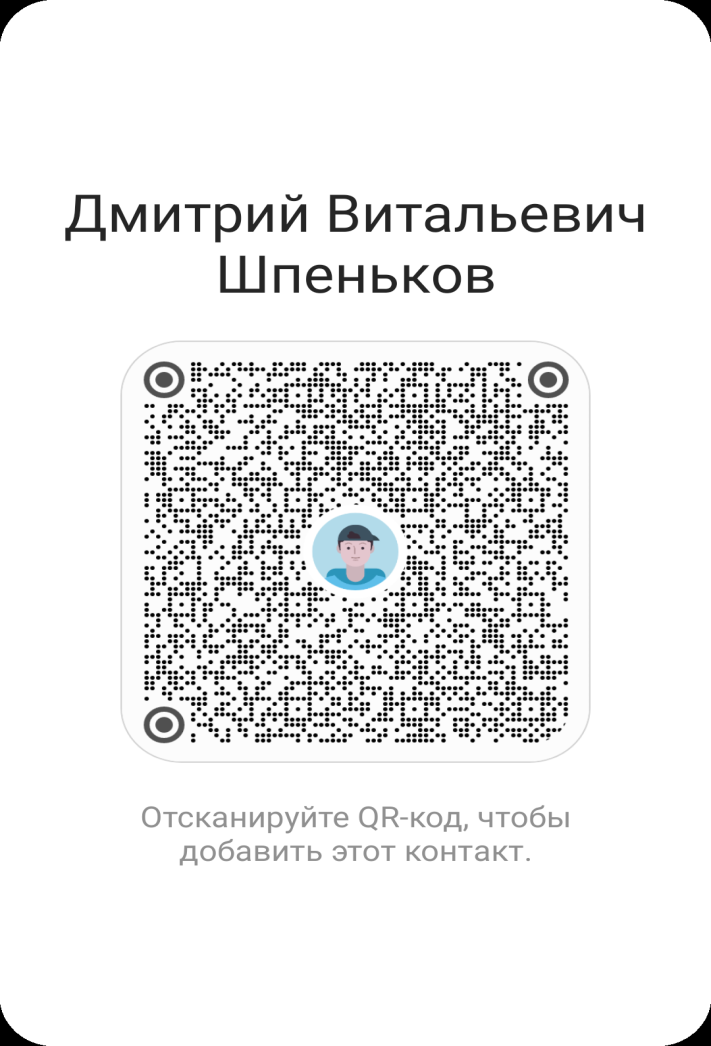 г. Красноярск
14.06.2023
84